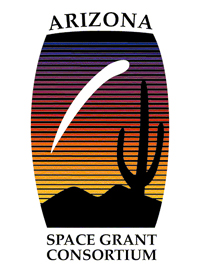 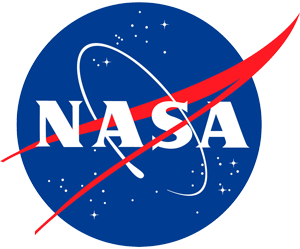 Effects of Structural Motion on 
Swept Wing Aerodynamics
NASA Space Grant Undergraduate Research Symposium
April 22, 2023
Andrew Frisch
Air Force Office of Scientific Research (AFOSR)
Mentor: Dr. Jesse Little
Department of Aerospace and Mechanical Engineering
Laminar Separation Bubble (LSB)
Form in wall bounded flow when subjected to a strong adverse pressure gradient
Region of circulating air
Impacts aerodynamic performance
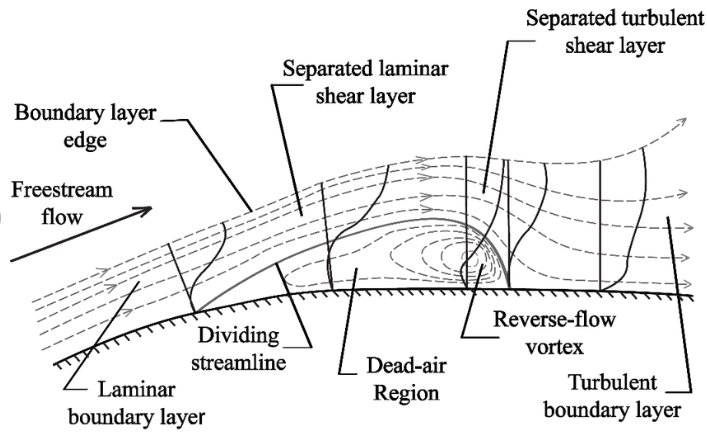 Reproduced from Horton [1]
[1]: Horton, H., “Laminar Separation Bubbles in Two and Three Dimensional Incompressible Flow,” Ph.D. thesis, University of London, 1968
2
Crossflow Instability
Crossflow Vortices (CVs)	
Form in strong favorable pressure gradients
Vortices nearly parallel to freestream
CVs promote early onset of non-linear effects and turbulent transition
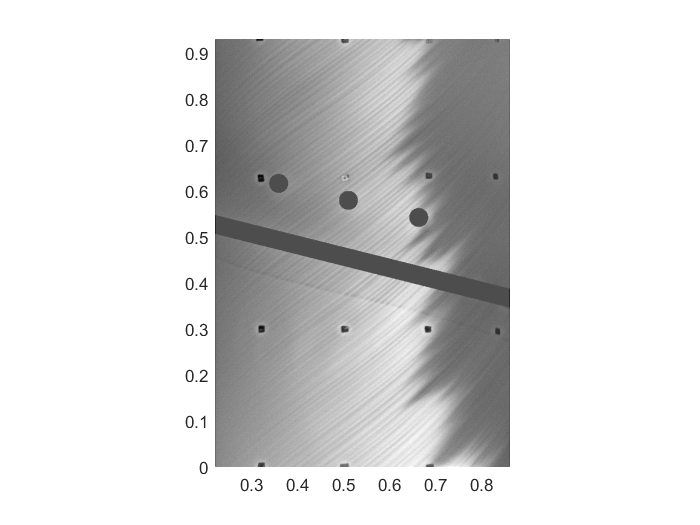 Z
Flow Direction
Trailing Edge
Leading Edge
X
Infrared Thermography
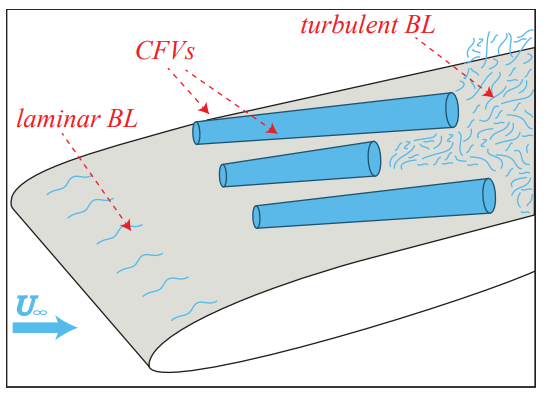 Strong FPG
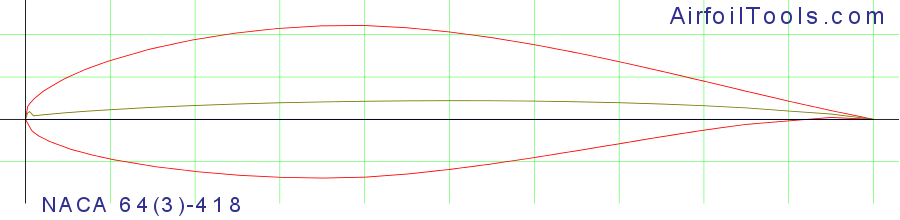 3
Research Motivation
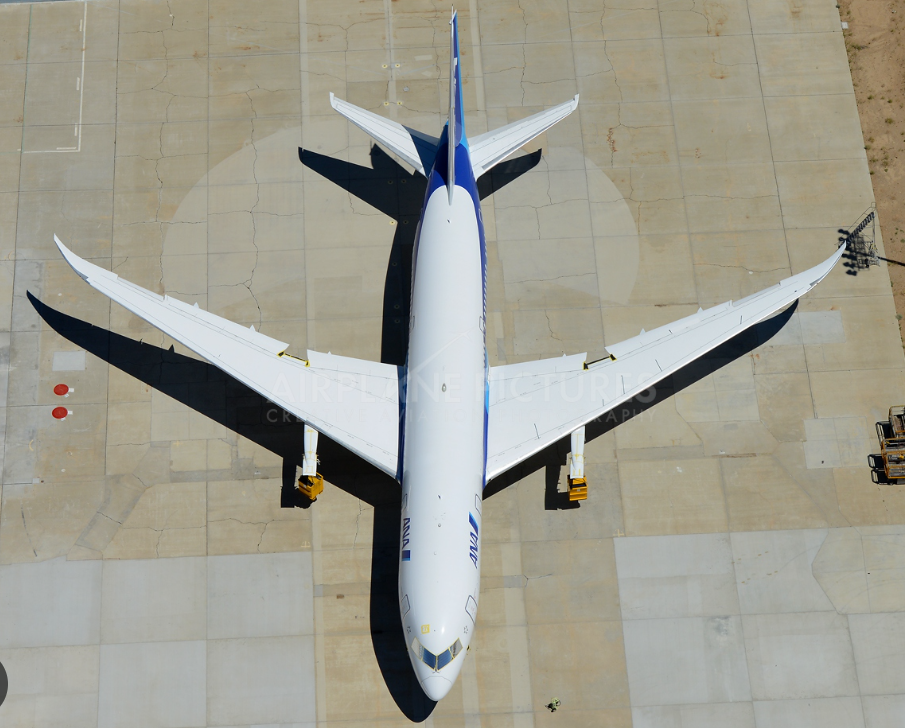 Low speed flight in large aspect ratio vehicles
More composite materials in manufacturing lead to lower stiffness wings
Wing sweep is known to increase aerodynamic efficiency
Study LSBs and behavior surrounding structural motion
Plunging
Sparse research on combined effect 
	of wing sweep and structural motion
Boeing 787 Dreamliner
4
Experimental Setup
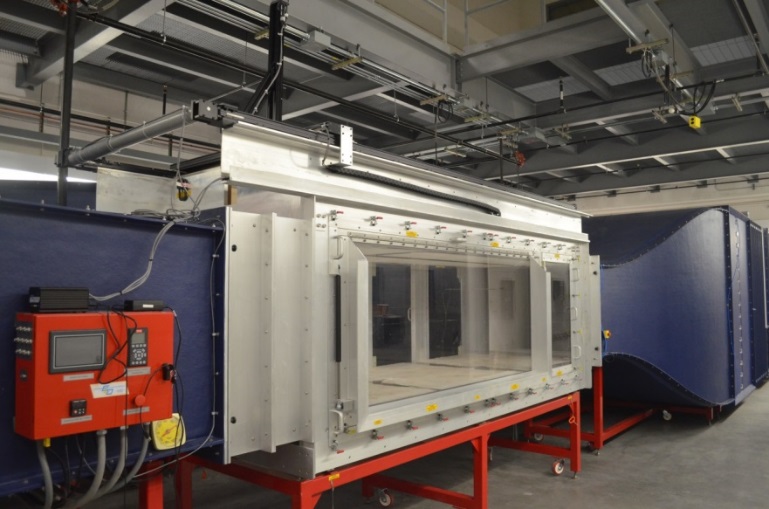 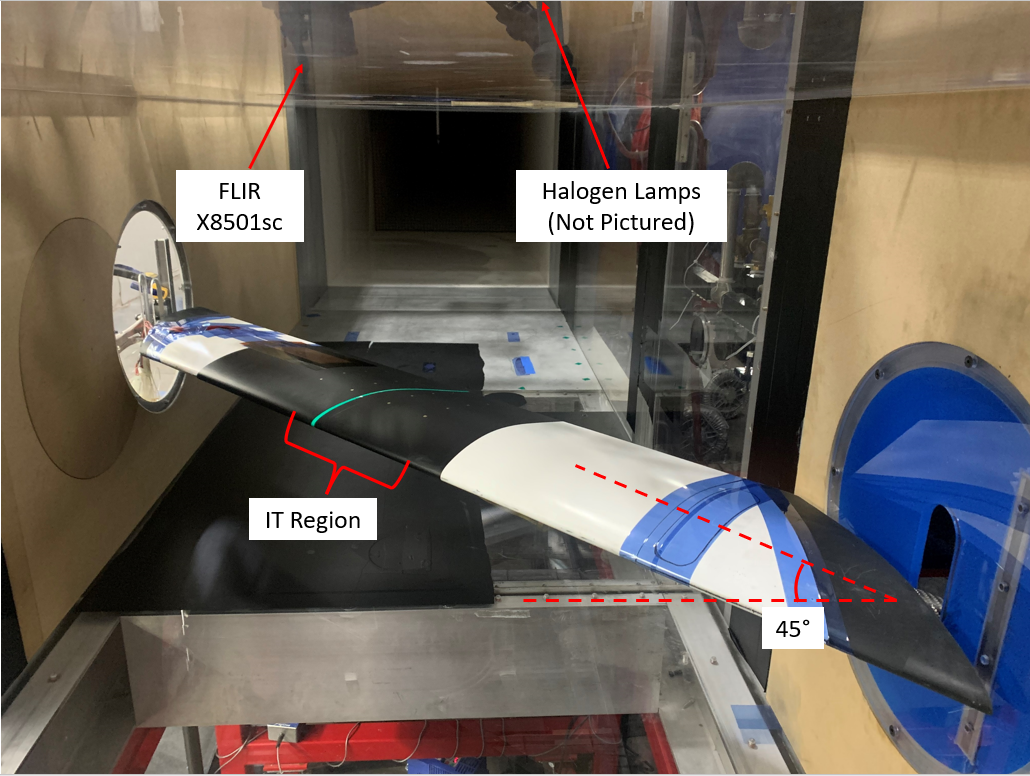 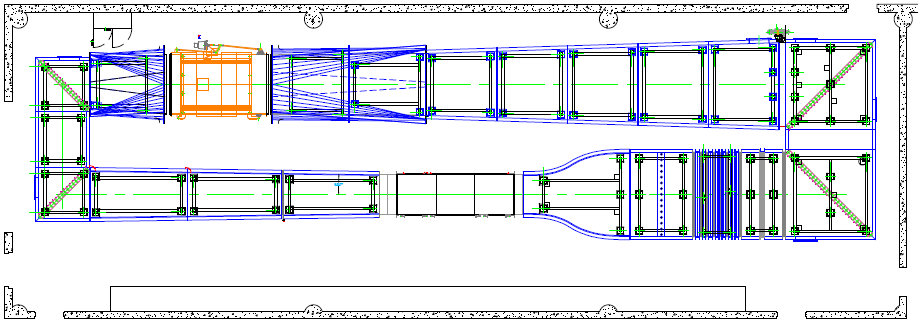 5
Results (Unsteady Unswept)
Effective angle of attack change causes shift in LSB location
Hysteresis: cyclical movement of LSB size and location
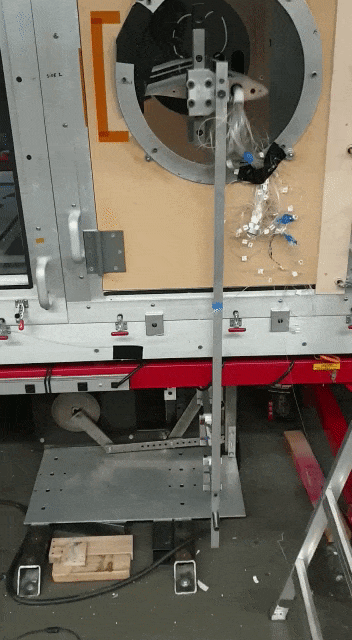 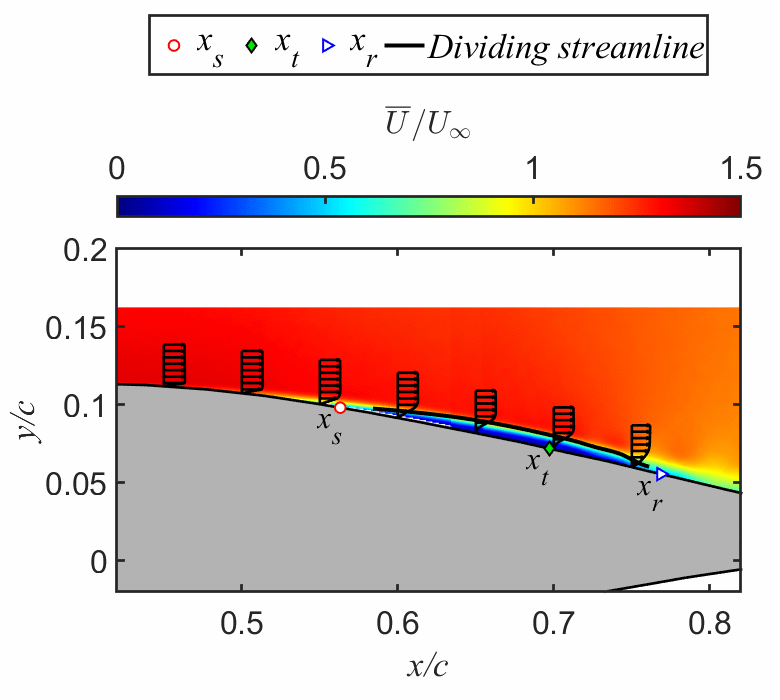 6
[2] Grille Guerra et al. (2022)
[Speaker Notes: Replace static swept with shaking gif]
Results (Static Swept)
Defined parameter space for presence of CVs
CVs cause earlier transition onset
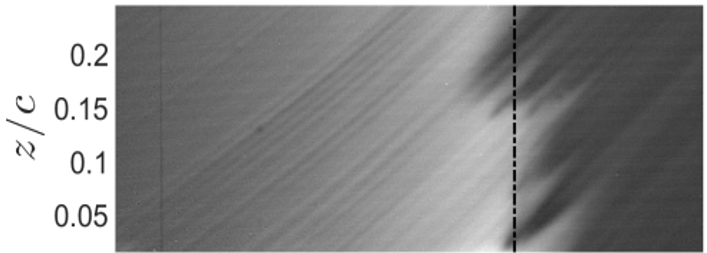 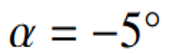 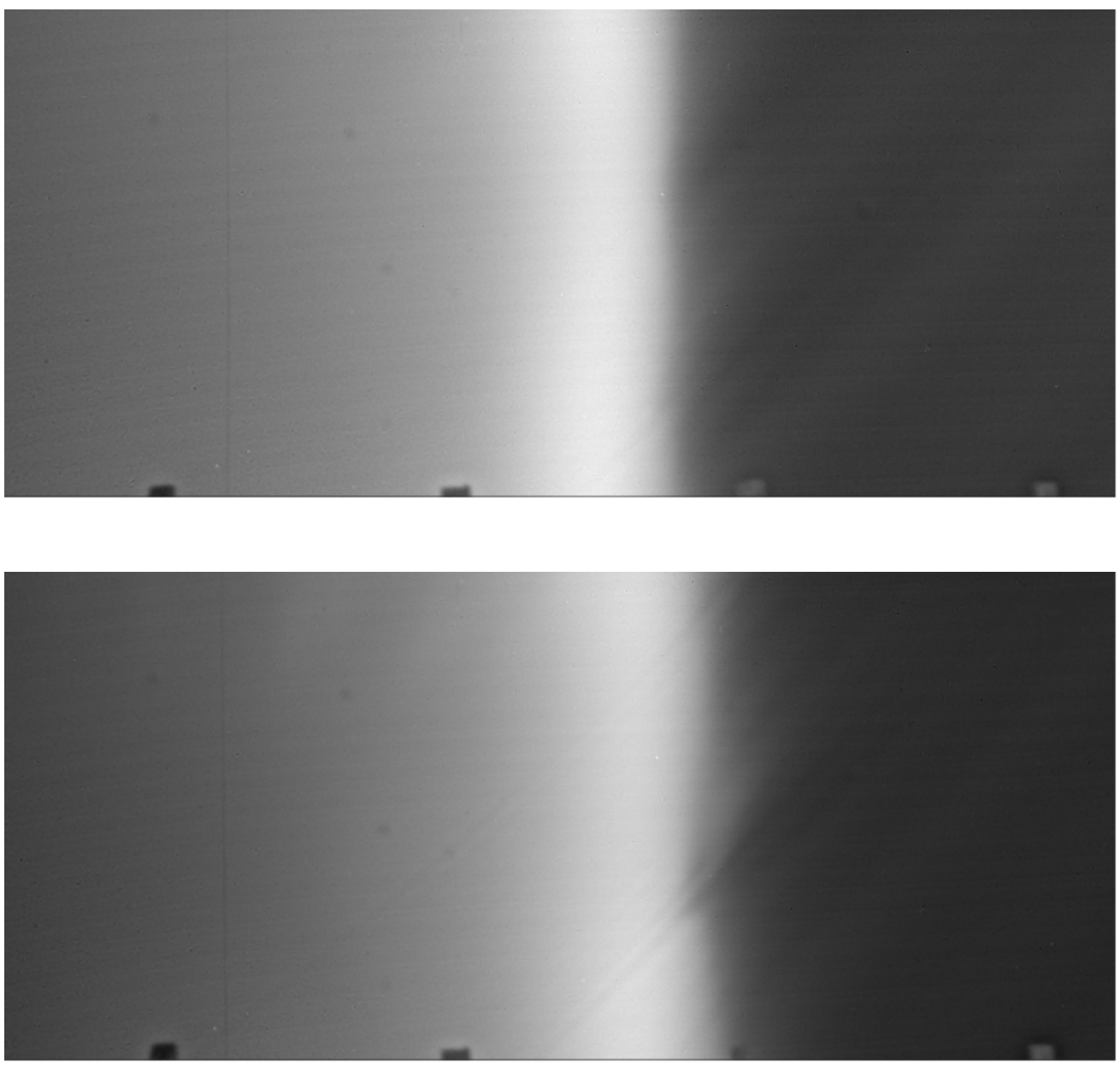 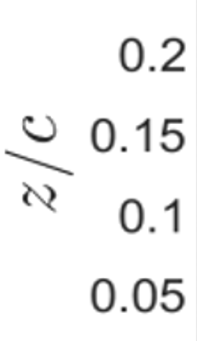 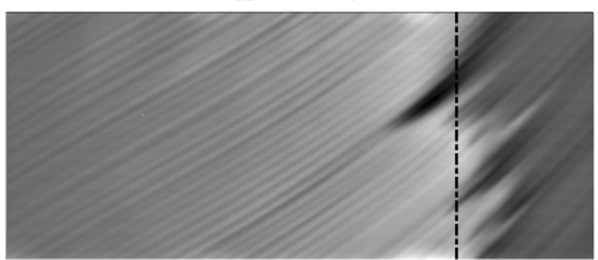 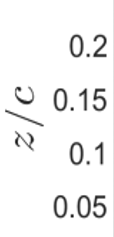 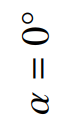 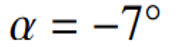 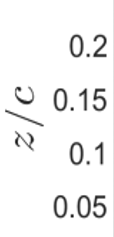 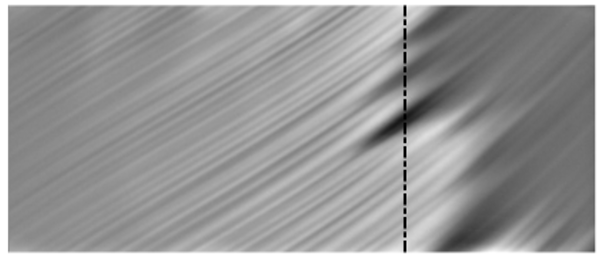 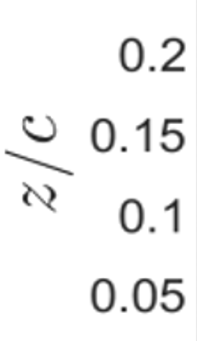 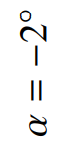 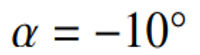 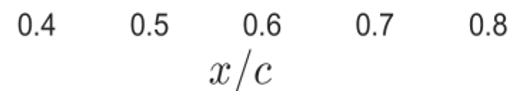 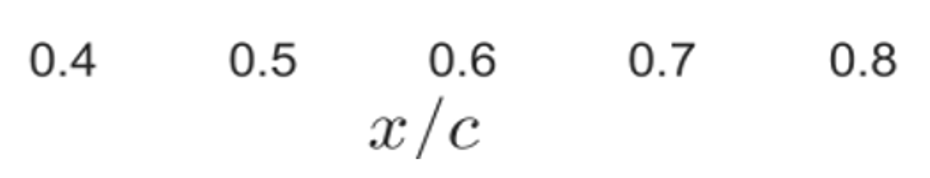 [3] Cotnoir et al. (2023)
7
[Speaker Notes: Get rid of all but first row and put swept transition location on this slide]
Future Work
Replace old shaker setup to accommodate swept shaking
2 independent VR4600 shakers
Vibration amplitude capable of  1.77”
Randomized vibrations
Two comparison methods:
Shaking swept to static swept
Shaking swept to shaking unswept
Investigate the combined effects of 
crossflow and unsteady aerodynamics
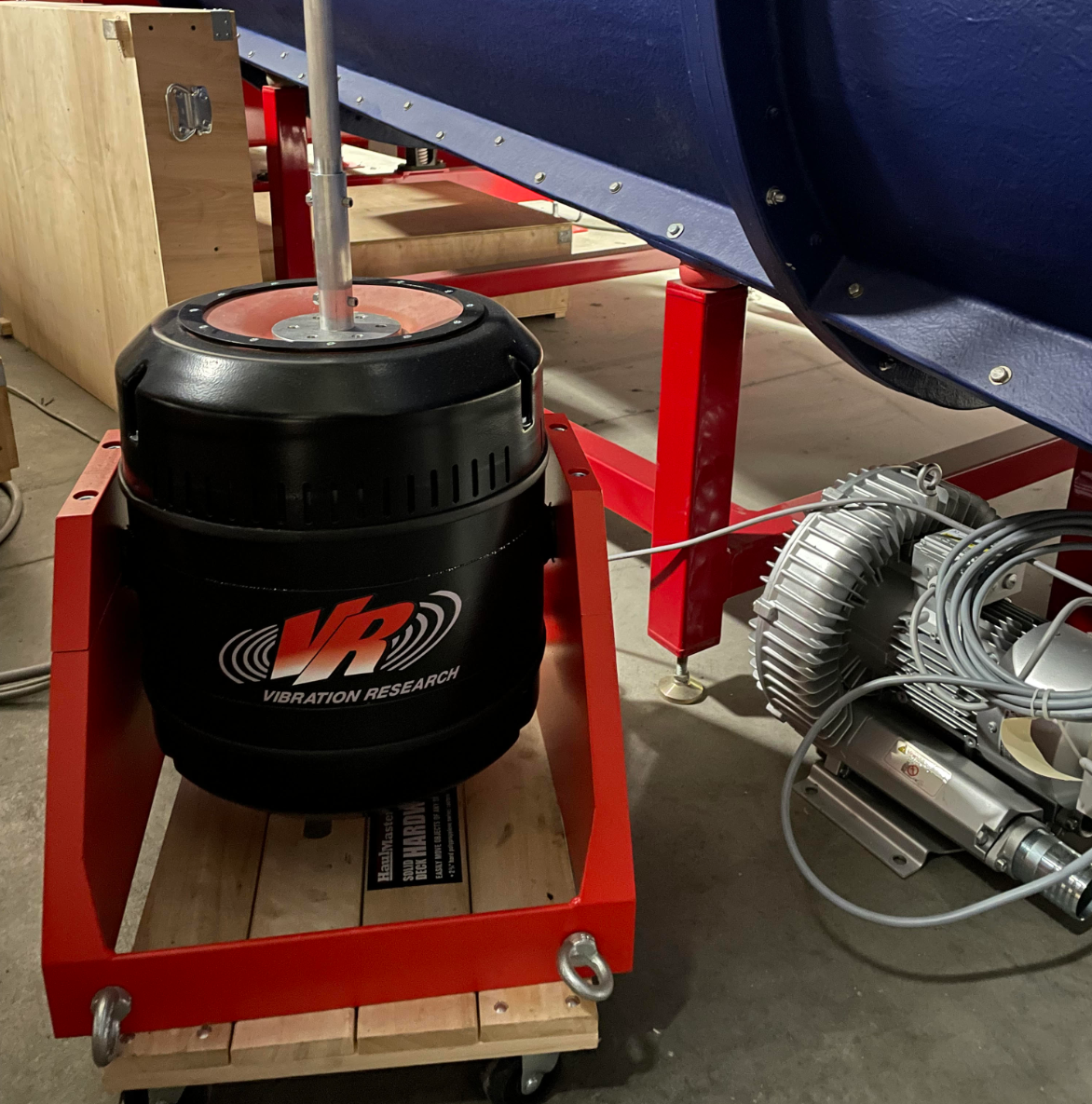 8
References
[1] Horton, H., “Laminar Separation Bubbles in Two and Three Dimensional Incompressible Flow,” Ph.D. thesis, University of London, 1968

[2] A. Grille Guerra, S. Hosseinverdi, J. Little, and H. F. Fasel. Unsteady Behavior of a Laminar Separation Bubble Subjected to Wing Structural Motion. AIAA SciTech Forum, pages 1–17, 2022. doi: 10.2514/6.2022-2331.

[3] Cotnoir, A., Borgmann, D., Little, J. C. Investigation of Cross-Flow and Laminar Separation Using Infrared Thermography. AIAA Scitech 2023 Forum, 2023.
9
Acknowledgements
Dr. Jesse Little, Research Professor
Alek Cotnoir, Graduate Student
David Borgmann, Ph.D Candidate
The AME Machine Shop Staff

The Arizona Space Grant Team
Air Force Office of Scientific Research
Department of Aerospace and Mechanical Engineering
10
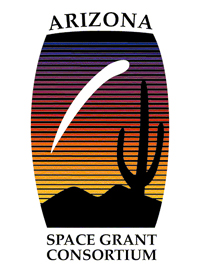 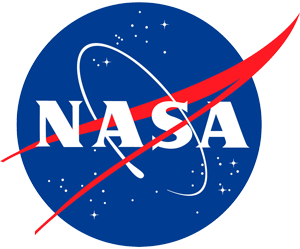 Thank You
Experimental Setup
Static Swept
ReC = 200k, 400k, 600k
Sweep = 0°,35°,45°
-10°<α< 5°
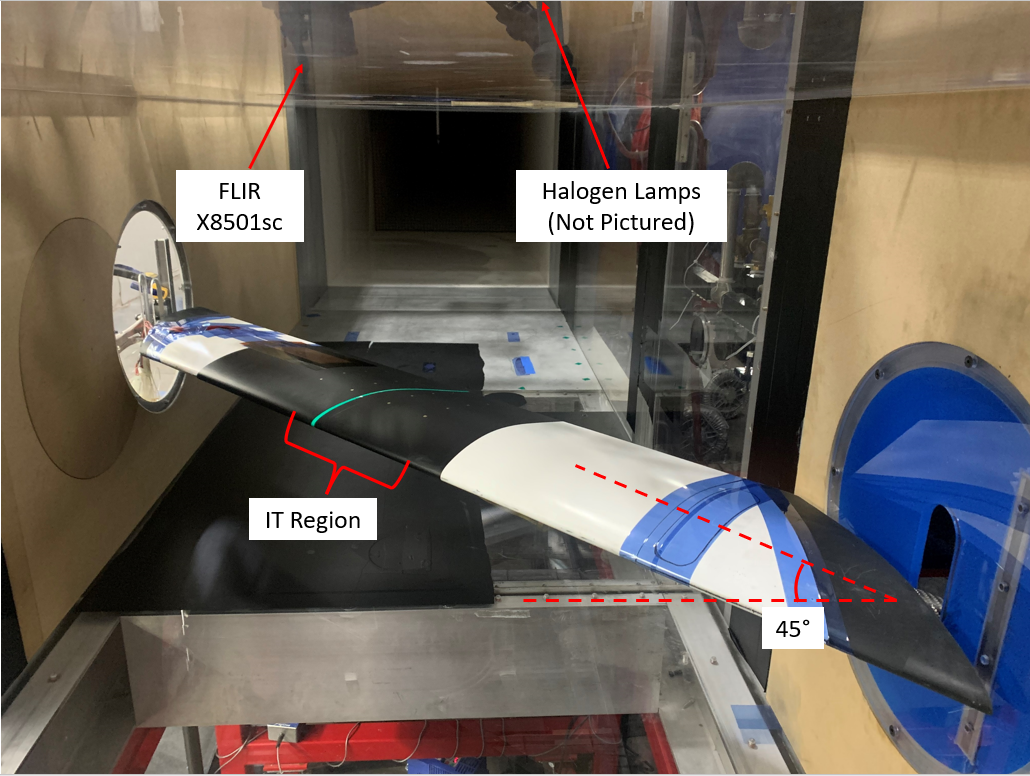 12
[Speaker Notes: Merge with 7 and get rid of shaking gif]
Results (Unsteady Unswept)
Processed pressure data
Shaking introduces hysteresis into the LSB location
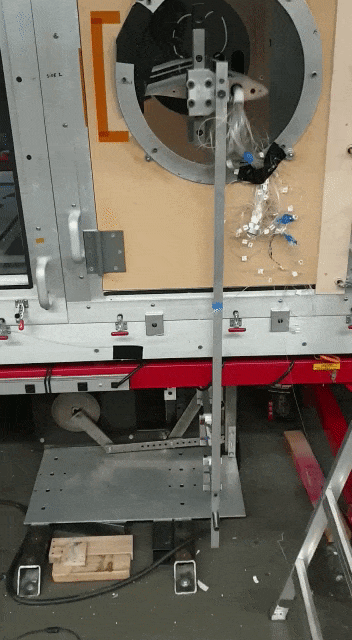 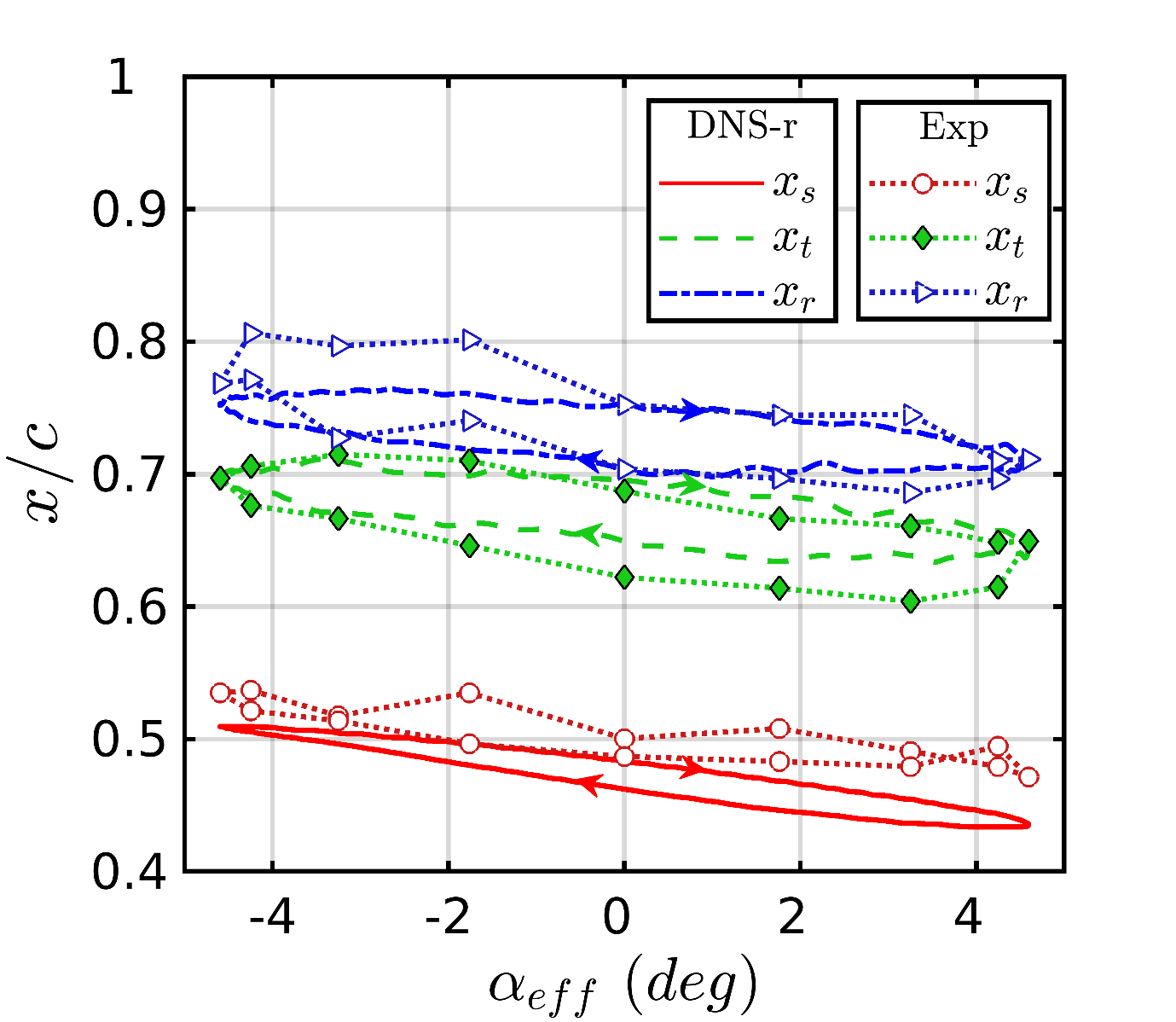 13
[2] Grille Guerra et al. (2022)
[Speaker Notes: Replace static swept with shaking gif]